IntroduçãoParte 5
A Falácia do Espantalho

- Entendendo A Verdade -
Versão 4.1
A FALÁCIA DO ESPANTALHO
A falácia do Espantalho consiste em distorcer a posição de alguém para que possa ser atacada mais facilmente. O erro está no fato dela não lidar com os verdadeiros argumentos.

As vezes isso acontece nos livros textos quando descrevem o que é criação.
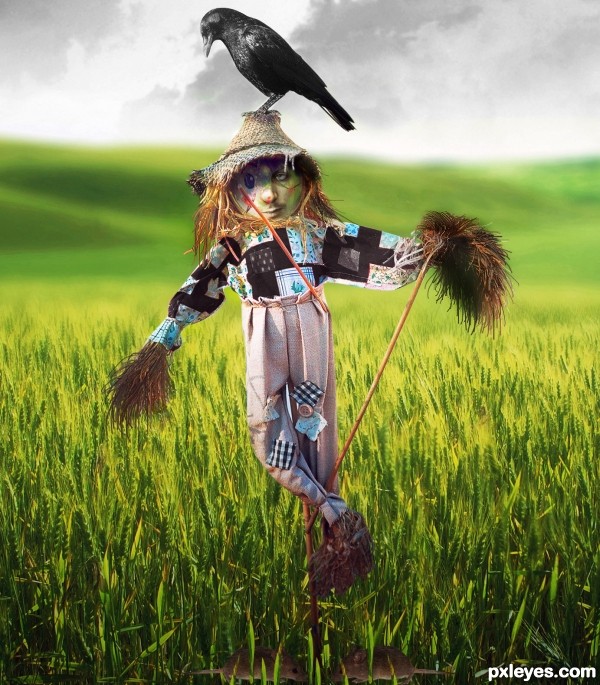 A FALÁCIA DO ESPANTALHO
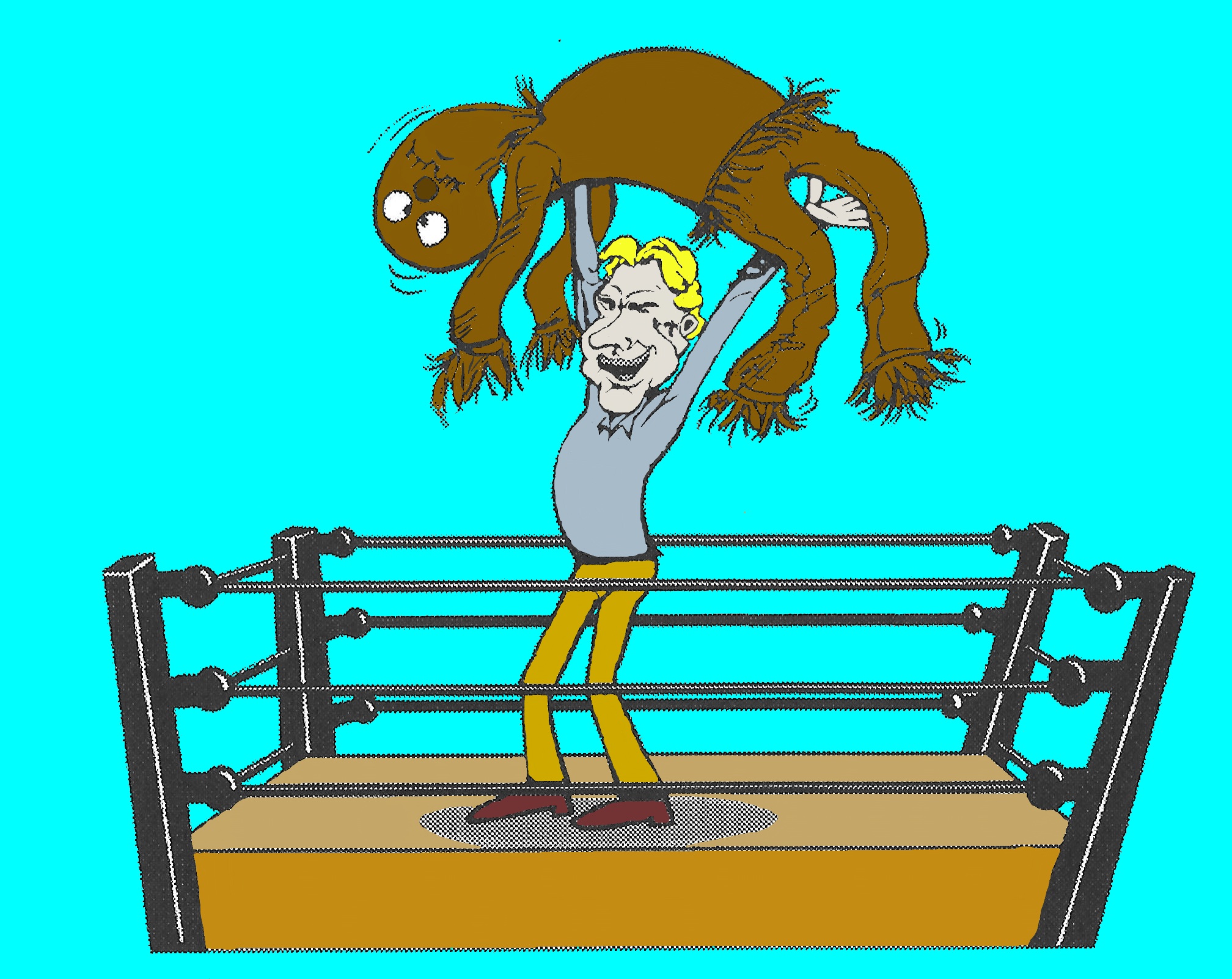 Não tem um cientista criacionista
Criacionistas
Não são científicos
Menor é simples
São fixistas
FIXISMO?  NÃO!
CRIAÇÃO NÃO ACREDITA EM MUDANÇAS?
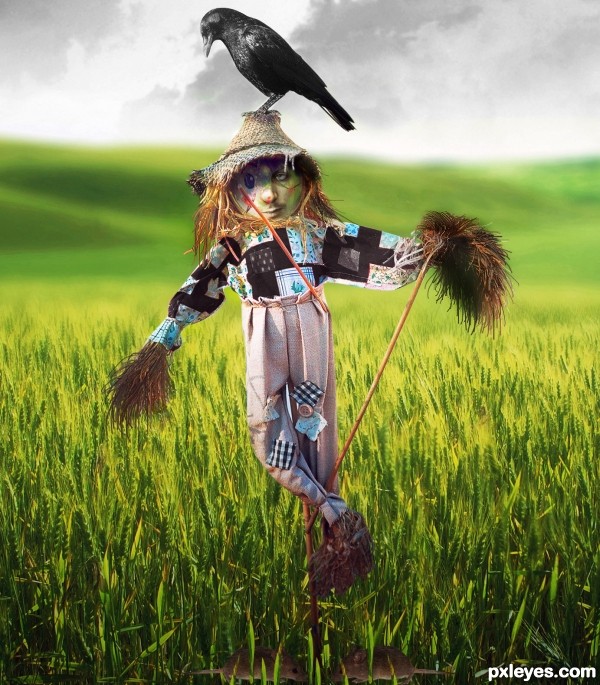 CRIACIONISMO 
E 
FIXISMO
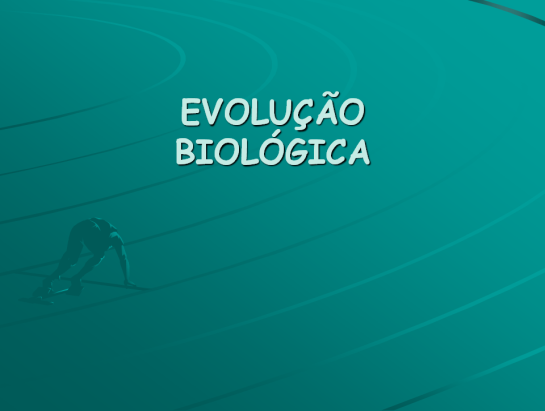 20131009_
evolução_-teorias.ppt
FIXISMO?  NÃO!
CRIAÇÃO NÃO ACREDITA EM MUDANÇAS?
TEORIA CRIACIONISTA
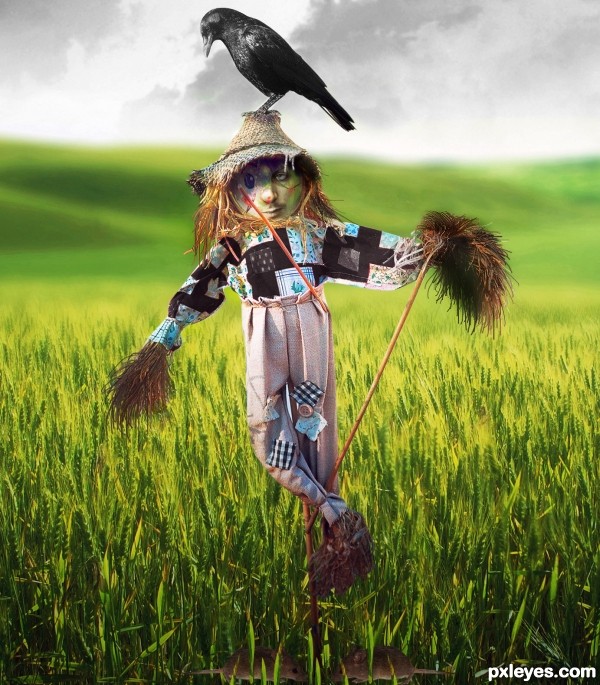 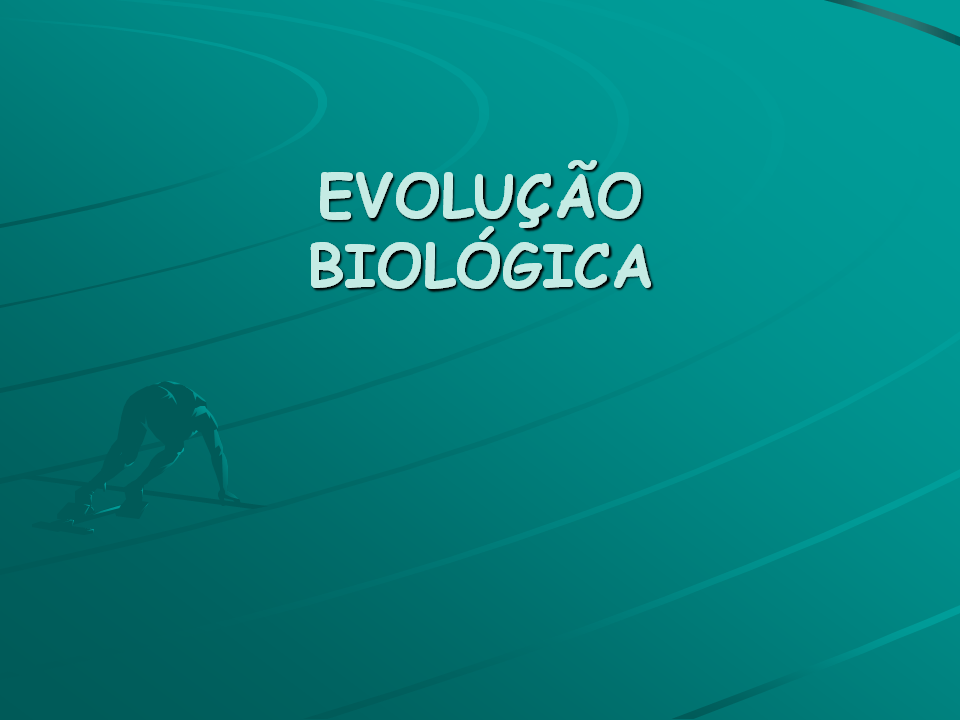 Todas as espécies foram criadas por um ato divino, de acordo com os livros sagrados de diversas religiões;
FIXISMO é uma complementação do criacionismo, que a forma que todas as espécies sempre foram as mesmas desde o princípio dos tempos, não tendo sofrido qualquer modificação, sendo fixas e imutáveis.
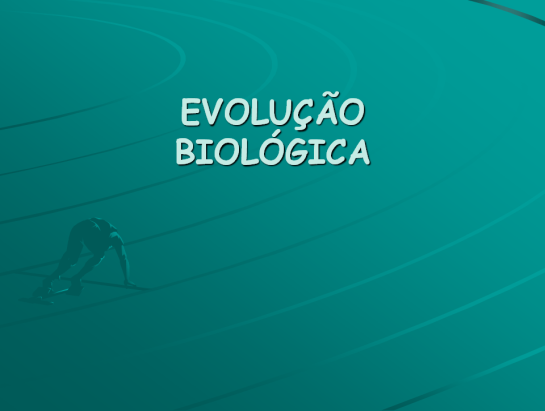 20131009_
evolução_-teorias.ppt
FIXISMO?  NÃO!
CRIAÇÃO NÃO ACREDITA EM MUDANÇAS?
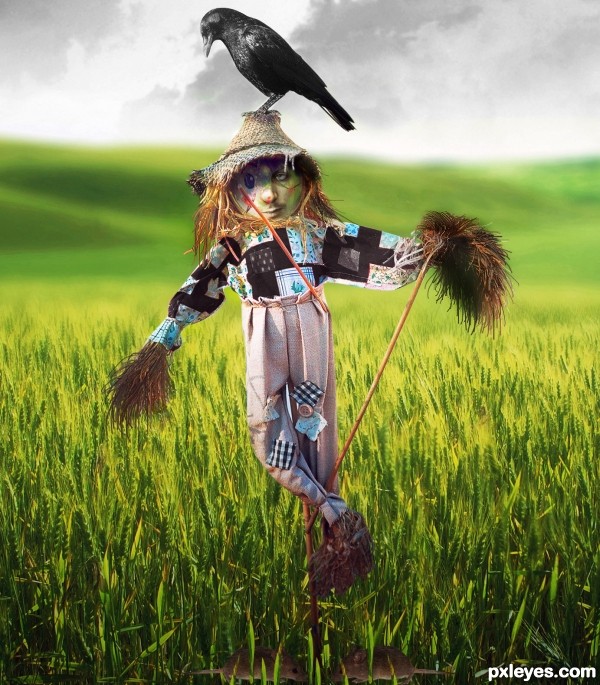 HIPÓTESE CRIACIONISTA

“...após criada, não sofreria transformações (evolução), uma vez que a criação foi um ato perfeito dessas divindades.”
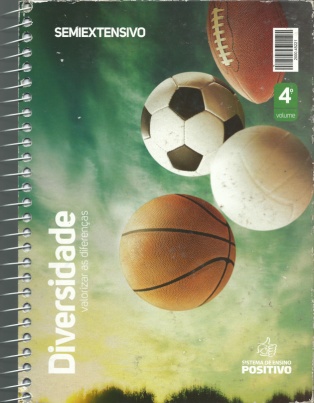 Ensino Médio – “Biologia – Origem da Vida”, Semiextensivo 4, Diversidade, Luiz Carlos Prazeres, Editora Positiva Ltda., Curitiba, PR,  2008, p. 1.
FIXISMO?  NÃO!
CRIAÇÃO NÃO ACREDITA EM MUDANÇAS?
HIPÓTESE FIXISTA
“Esta hipótese afirma que as espécies surgiram sobre a Terra completamente adaptadas ao ambiente onde foram criadas e desde então permanecem imutáveis, reproduzindo-se através dos séculos.”
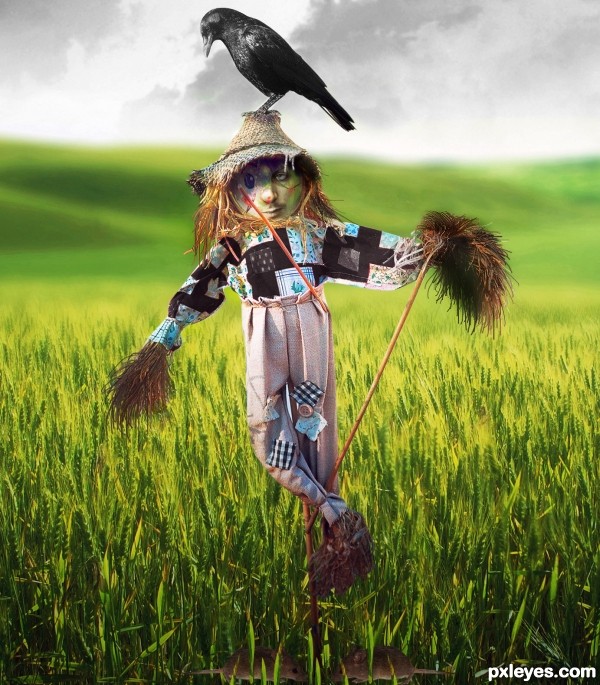 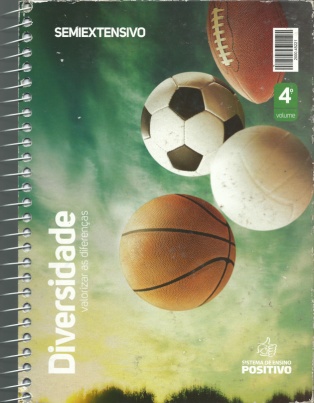 Ensino Médio – “Biologia – Origem da Vida”, Semiextensivo 4, Diversidade, Luiz Carlos Prazeres, Editora Positiva Ltda., Curitiba, PR,  2008, p. 1.
FIXISMO?  NÃO!
CRIAÇÃO NÃO ACREDITA EM MUDANÇAS?
HIPÓTESE FIXISTA
Outro livro texto era um pouco melhor: “Até o início da primeira metade do século XIX, os naturalistas europeus eram, em sua maioria, adeptos do fixismo: para eles, as espécies de seres vivos eram fixas, ou seja, não se modificaram ao longo das gerações.  Admitiam a possibilidade de haver variações muito pequenas entre os membros de uma espécie, mas que não ultrapassavam os limites das variedades.”
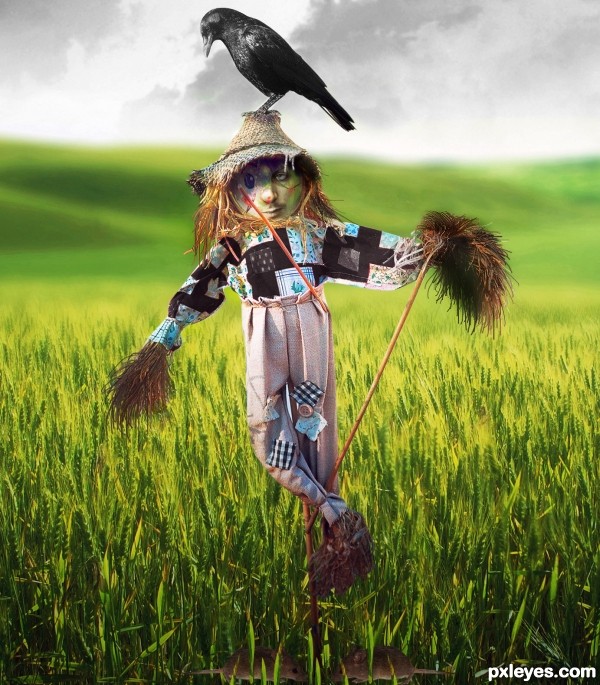 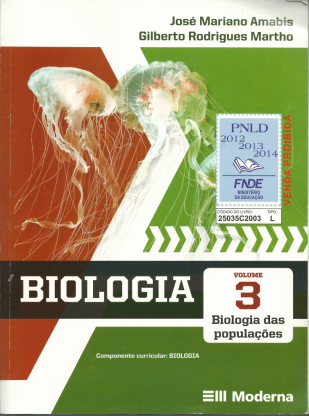 Ensino Médio – Biologia, Vol. 3 Biologia das populações, José Mariano Amabis e Gilberto Rodrigues Martho, Editora Moderna, 3ª edição, 2010, p. 146.
FIXISMO?  NÃO!
fixismo
CRIAÇÃO NÃO ACREDITA EM MUDANÇAS?
Explicações para diversificação
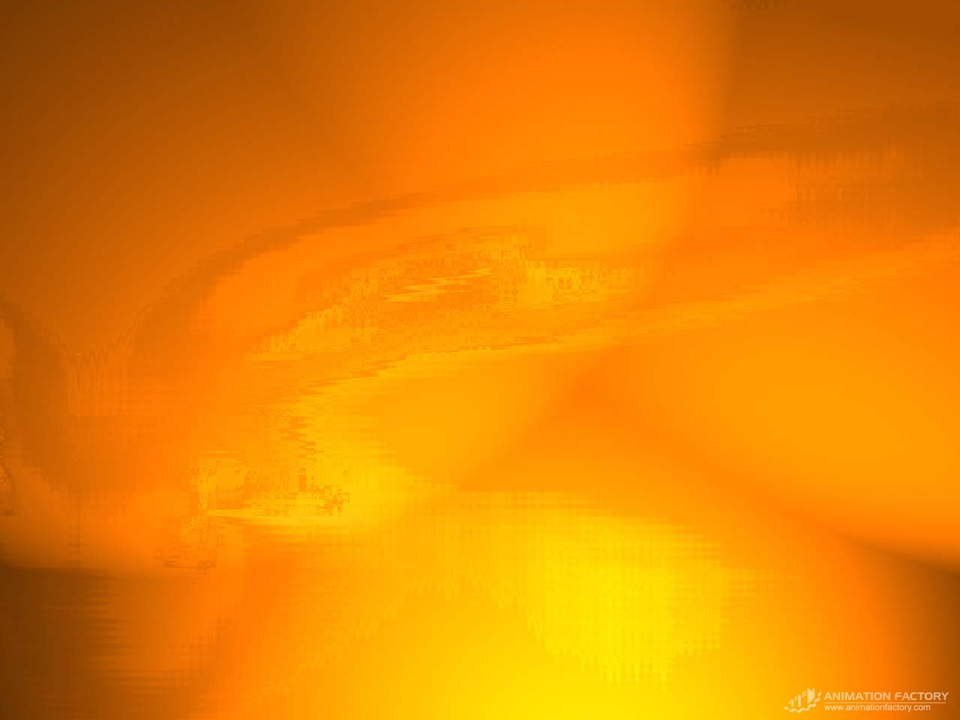 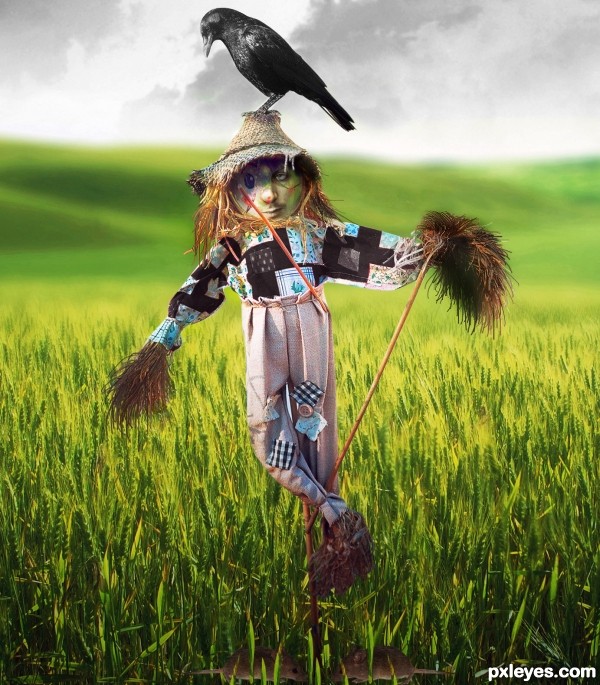 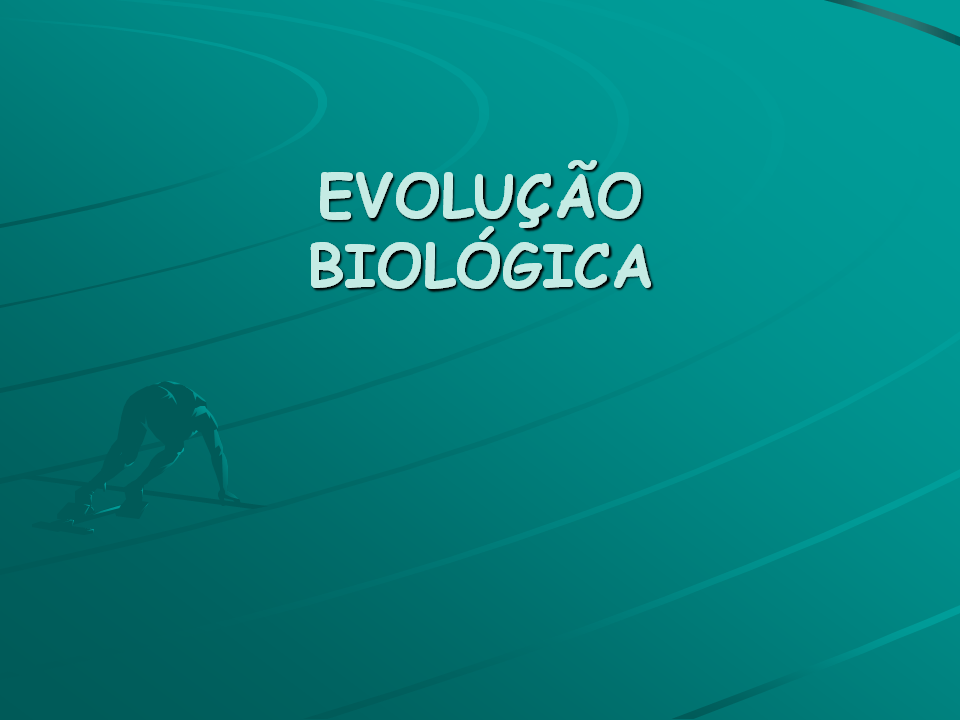 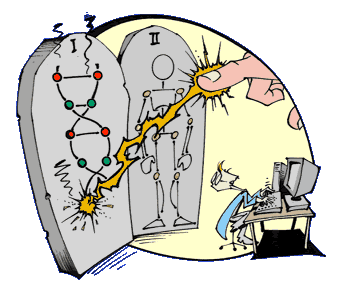 Criacionismo
Ato sobrenatural
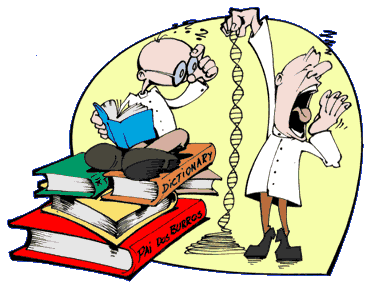 Vida matéria bruta
Geração espontânea
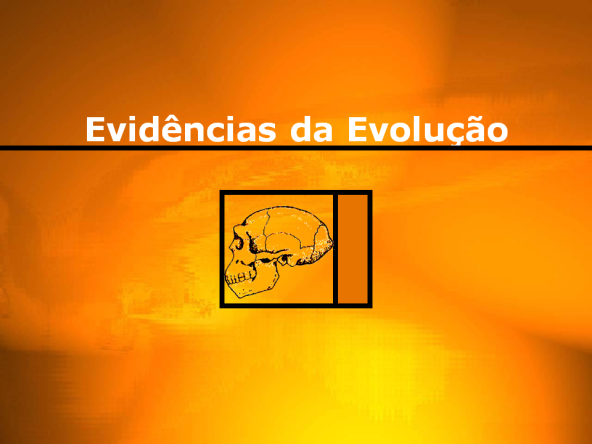 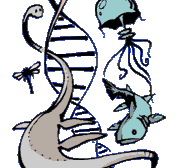 Uma espécie da origem a outra
Transmutação
Evide_evolução.ppt
FIXISMO?  NÃO!
CRIAÇÃO NÃO ACREDITA EM MUDANÇAS?
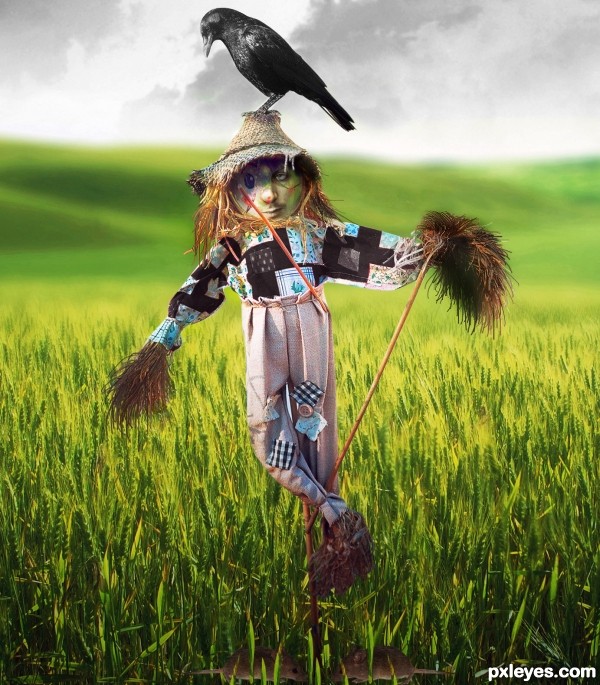 O moderno uso da palavra “espécie” dá a impressão que os criacionistas não acreditam em grandes mudanças (diversificação) dentro um tipo de animal. Mas acreditamos que há muitas mudanças possíveis.
FIXISMO?  NÃO!
CRIAÇÃO NÃO ACREDITA EM MUDANÇAS?
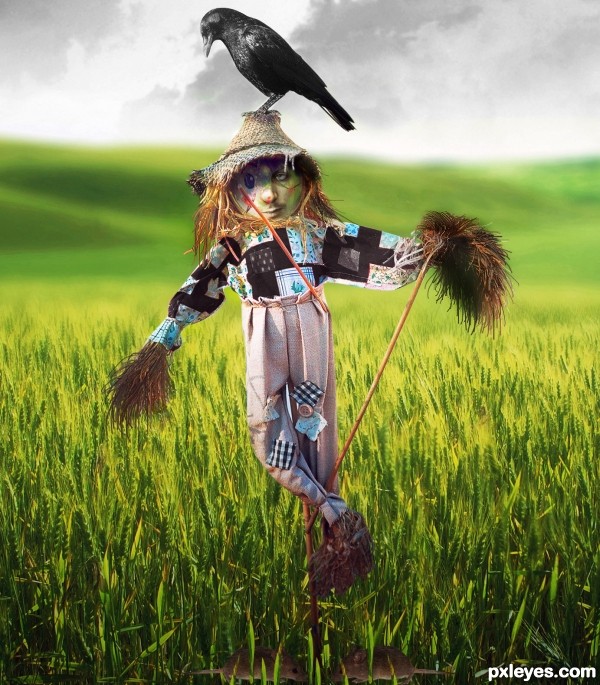 Não conheço ninguém que faz parte do movimento moderno da Criação Científico que acredita em fixismo. Acreditam que acontecem muitas transformações dentro das “espécies”. Gênesis 1:25: “conforme a sua espécie (מין  - miyn)”.
FIXISMO?  NÃO!
CRIAÇÃO NÃO ACREDITA EM MUDANÇAS?
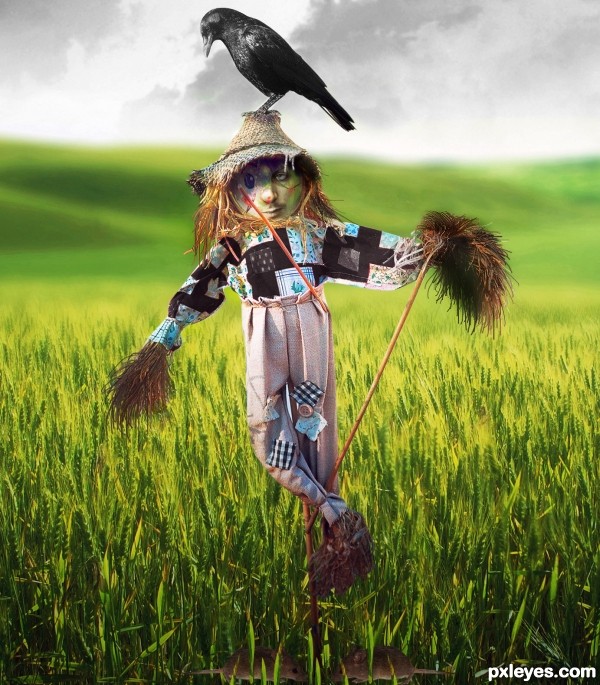 A variação dentro das “espécies” é uma parte muito importante da posição criacionista.  Alguns expressam assim:  Acreditamos na microevolução (mudança dentro das espécies), mas não macroevolução (mudança de um tipo de animal para um outro).
FIXISMO?  NÃO!
CRIAÇÃO NÃO ACREDITA EM MUDANÇAS?
Por exemplo, os canídeos (latim científico: Canidae) constituem uma família de mamíferos digitígrados (aquele que anda sobre os dedos), da ordem dos carnívoros, que inclui o Cachorro, o Lobo, o Coiote, o Chacal e a Raposa entre outros.  É muito provável que Deus criou o casal que deu origem para esta família, pelo menos uma grande parte.
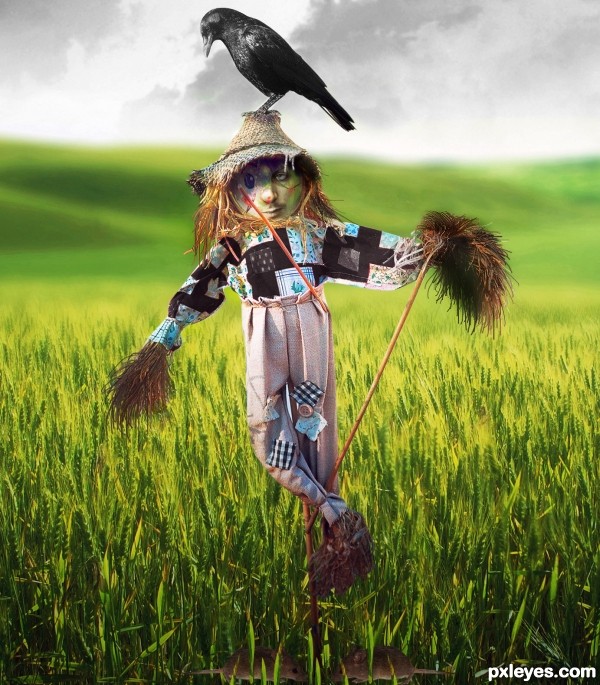 FIXISMO?  NÃO!
CRIAÇÃO NÃO ACREDITA EM MUDANÇAS?
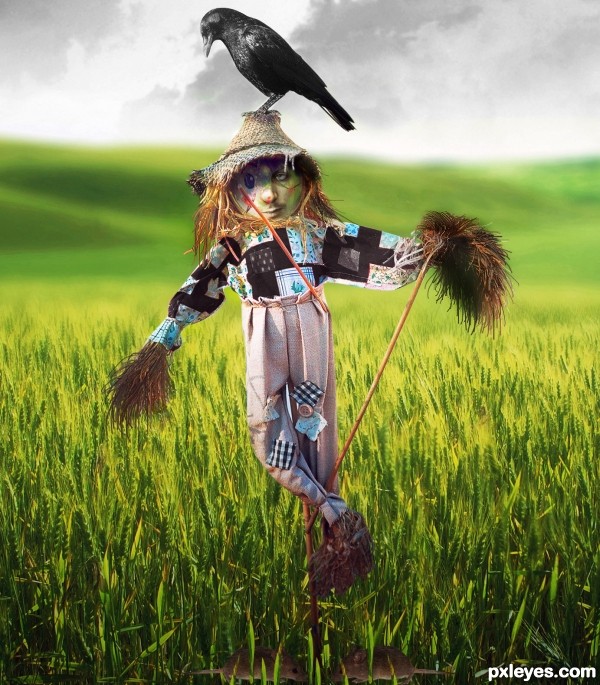 A única coisa que o evolucionista tem para mostrar evolução são exemplos de  microevolução, e isso faz parte importante do criacionismo.

O evolucionista precisa mostrar transformação de um tipo de animal para um outro, mas não conseguem aparte da sua fértil imaginação.
O MENOR É MAIS SIMPLES?
O MENOR É MAIS SIMPLES?
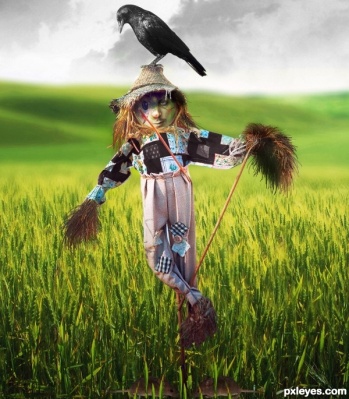 Por quê a Árvore da Vida e a Coluna Geológica sempre começam com as criaturas menores e mais “simples”?
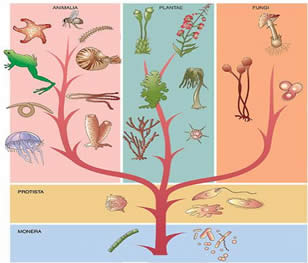 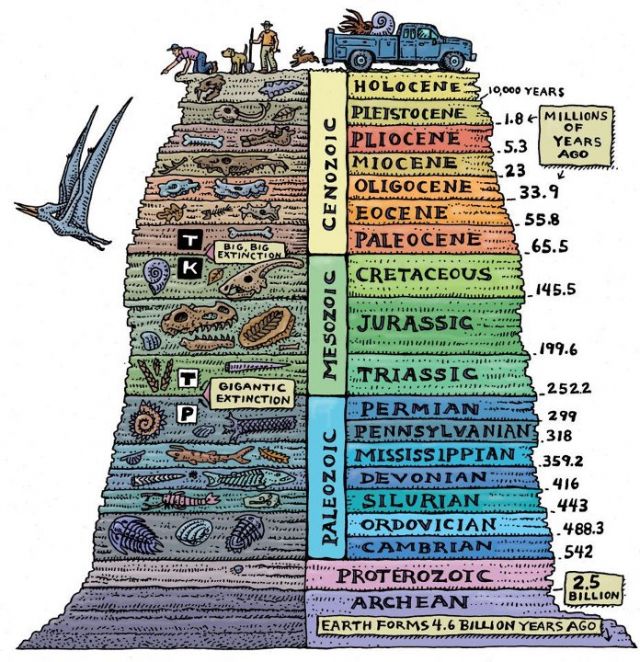 O MENOR É MAIS SIMPLES?
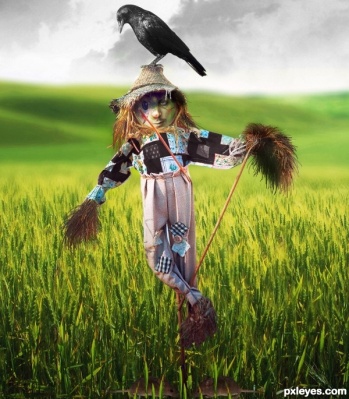 No início era pensado que um animal unicelular seria bem simples.
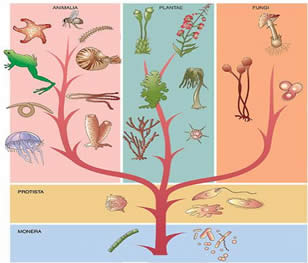 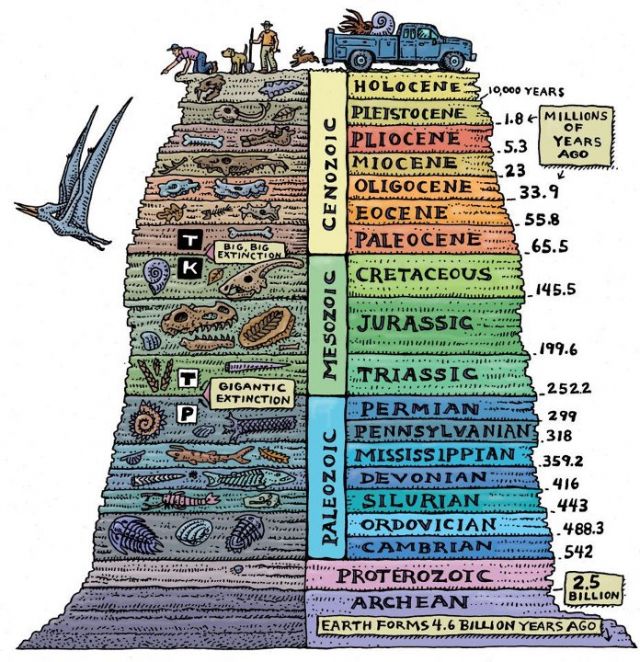 O MENOR É MAIS SIMPLES?
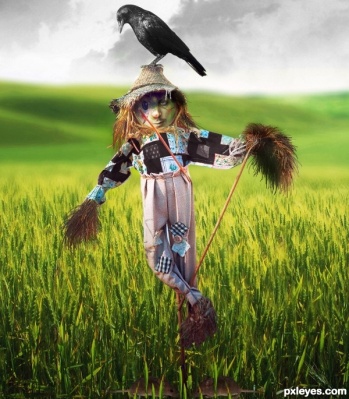 Assim, sendo simples não deve ser tão difícil para ele ter evoluído.
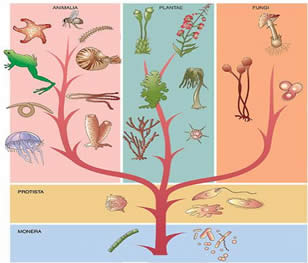 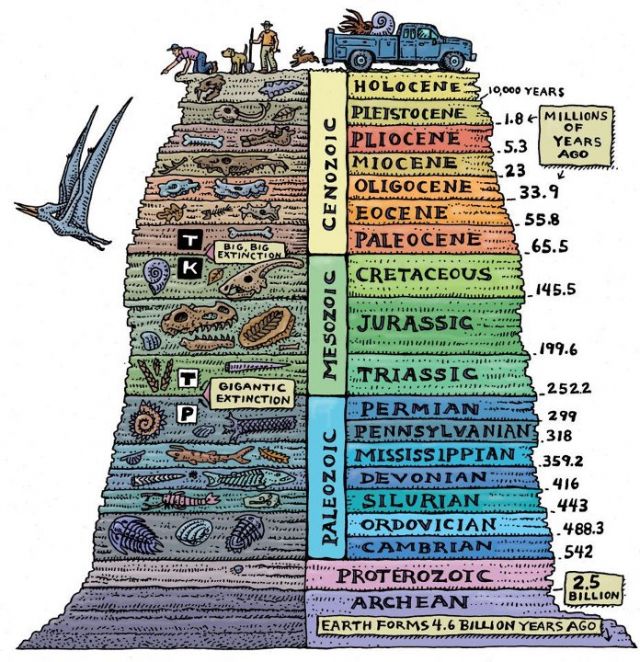 O MENOR É MAIS SIMPLES?
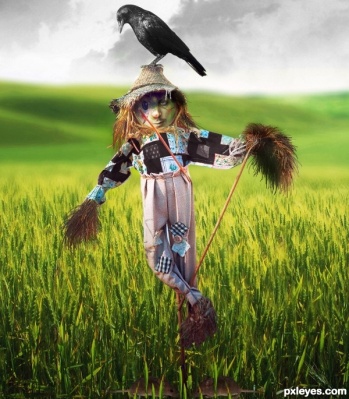 "...não composta de quaisquer órgãos,  em tudo, mas consisti inteiramente de disforme, simples matéria homogênea ... nada mais do que um disforme, móvel, pequeno pedaço de muco ou o limo, constituído por combinação albuminoso
 de carbono."
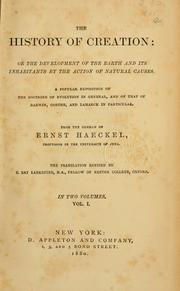 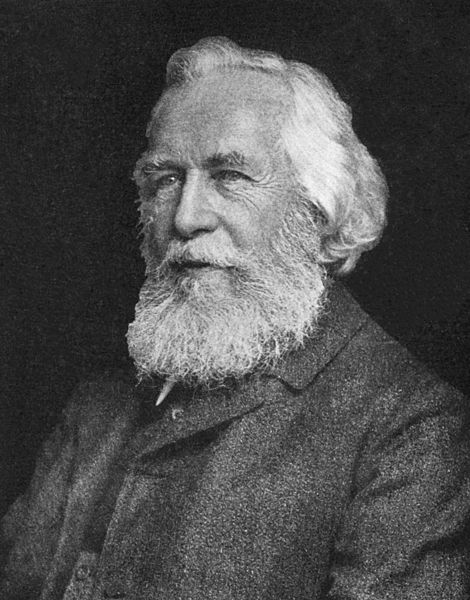 Ernst Haeckel, The History of Creation, translated by E. Ray Lankester, Kegan Paul, Trench & Co., London, 1883, 3rd ed., Vol.1, p. 184.
[Speaker Notes: uma proteína presente no plasma sanguíneo]
O MENOR É MAIS SIMPLES?
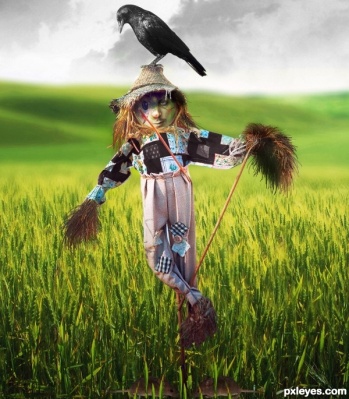 Nota a imaginação (fé) dos evolucionistas.
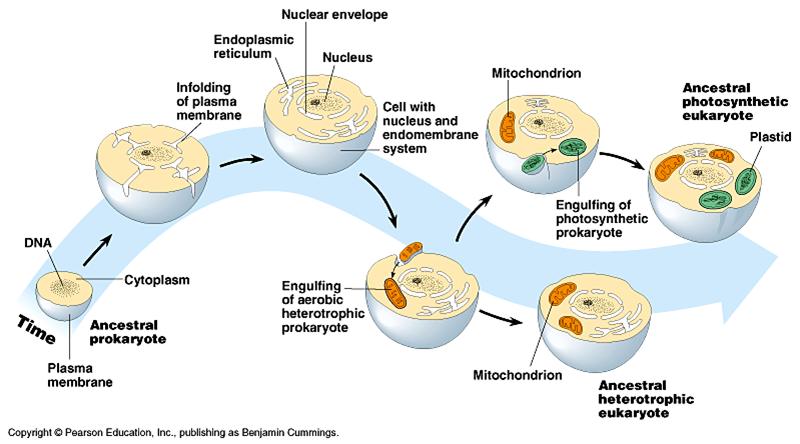 [Speaker Notes: uma proteína presente no plasma sanguíneo]
O MENOR É MAIS SIMPLES?
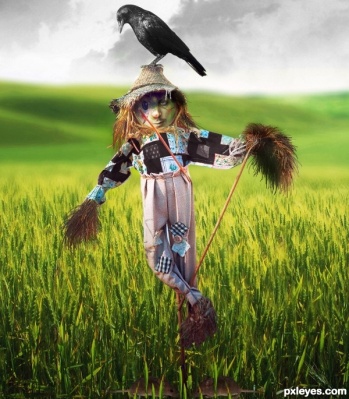 Hoje, sabemos que os passos para a vida e a vida em si são extremamente complexos.
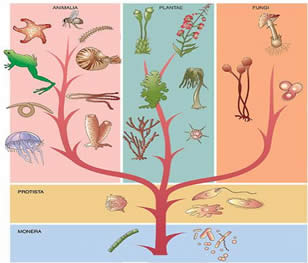 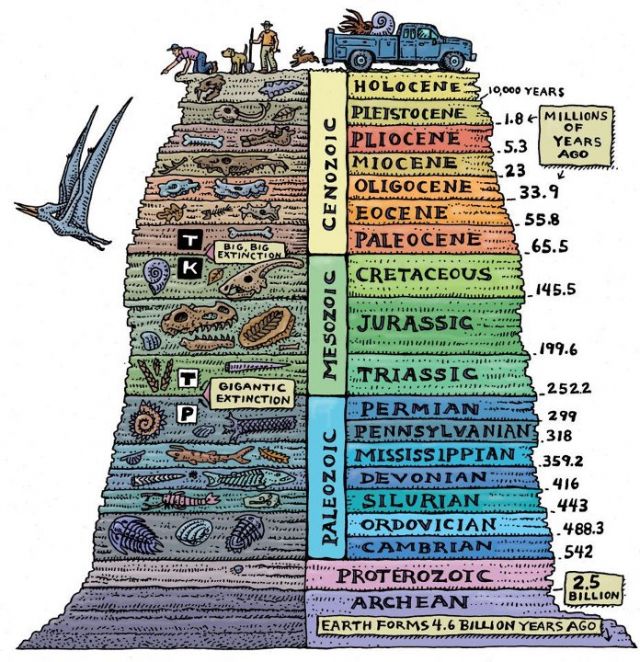 O MENOR É MAIS SIMPLES?
O livro de instrução completo do DNA, ou genoma, por um ser humano contém cerca de 3 bilhões de bases e cerca de 20 mil genes em 23 pares de cromossomos.
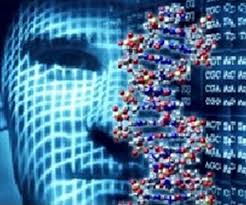 A evolução apresenta que o animal unicelular é o mais simples, e o mais fácil de ter evoluído.  Mas Amoeba proteus, as espécies mais conhecidas de ameba, tem um genoma que contém mais perto de 300                      bilhões de pares de bases. O genoma do                          A. proteus é dividido entre mais de 500        cromossomos.
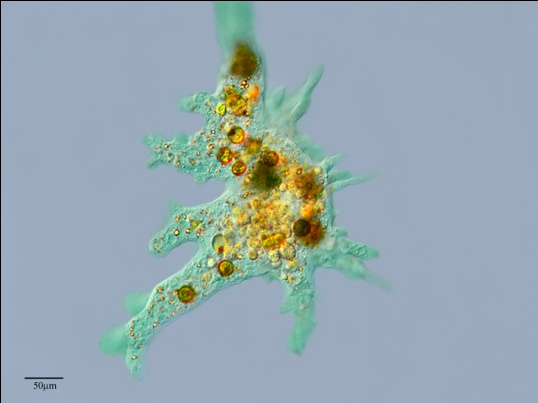 O MENOR É MAIS SIMPLES?
O livro de instrução completo do DNA, ou genoma, por um ser humano contém cerca de 3 bilhões de bases e cerca de 20 mil genes em 23 pares de cromossomos.
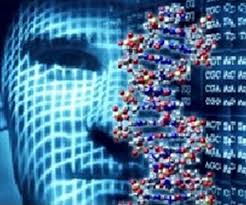 Como explica a polychaos dubium (Ameba dubia) que tem 670 bilhões de pares de bases, mais de 200 vezes maior que o homo sapiens, e talvez uma centena 
ou mais cópias do cromossomo.
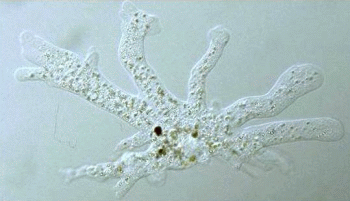 O MENOR É MAIS SIMPLES?
CRIACIONISMO É BASEADO EM PRECEITOS RELIGOSOS?
O Livro Texto Diz:
	“O criacionismo sustenta que a complexidade dos organismos vivos jamais poderia ter sido gerada por acaso ou acidentalmente. Tais ideias, baseadas em preceitos religiosos, devem ser respeitadas.” pg. 9

	A COMPLEXIDADE DOS ORGANISMOS É UM FATO CIENTIFICO.
O MENOR É MAIS SIMPLES?
A COMPLEXIDADE DA VIDA
Qual é o mais complexo?
  Espaçonave

  Boeing 747 

  BMW de 42 rodas e 19 motores

  Ameba (animal unicelular)
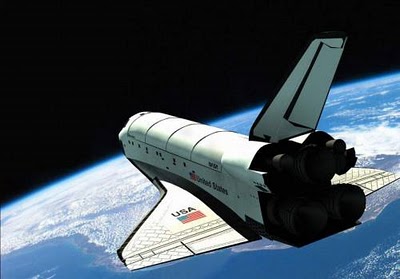 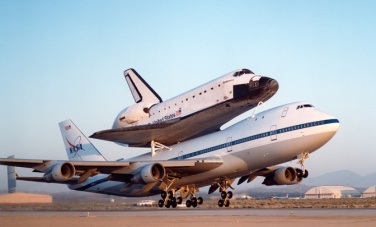 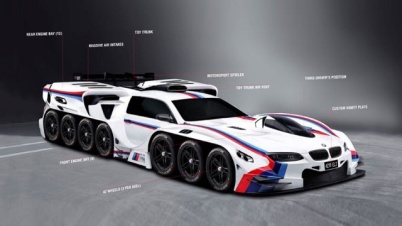 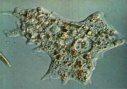 O MENOR É MAIS SIMPLES?
A COMPLEXIDADE DA VIDA
Qual é o mais complexo?

A ameba é o mais complexo!
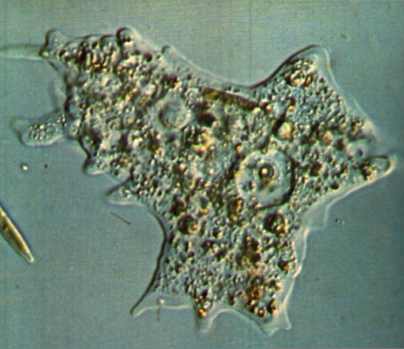 O MENOR É MAIS SIMPLES?
A COMPLEXIDADE DA VIDA
A CÉLULA INCRÍVEL
Quanto mais se pesquisa sobre a célula, menos achamos que sabemos.
A quantidade de conhecimento codificado, tecnologia prática, gestão do sistema, as especialidades de fabricação, armazenamento e manutenção que se passa em cada momento em uma célula viva é espantosa.
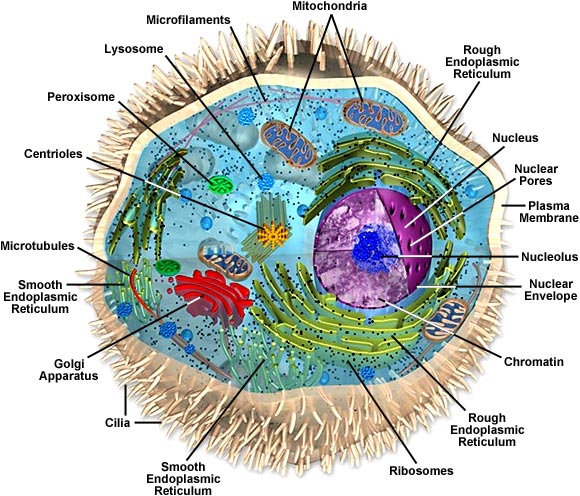 O MENOR É MAIS SIMPLES?
A COMPLEXIDADE DA VIDA
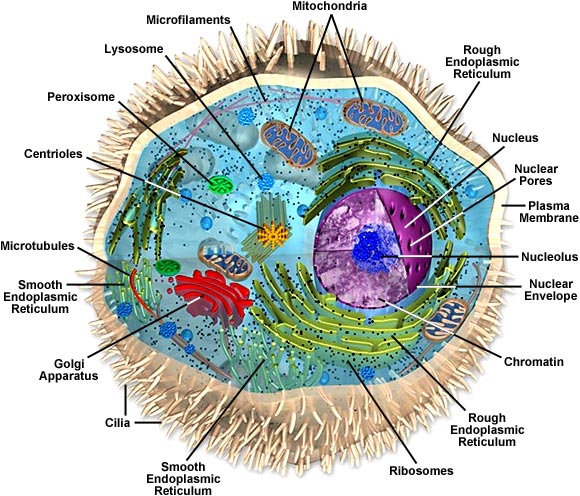 Boeing 747
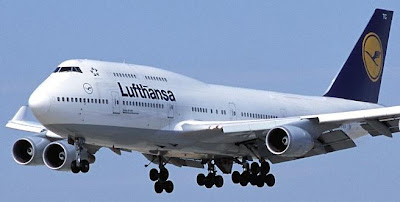 Mais de 5 milhões de partes não-voadoras.
Bilhões de partes não-vivos.
O MENOR É MAIS SIMPLES?
A COMPLEXIDADE DA VIDA
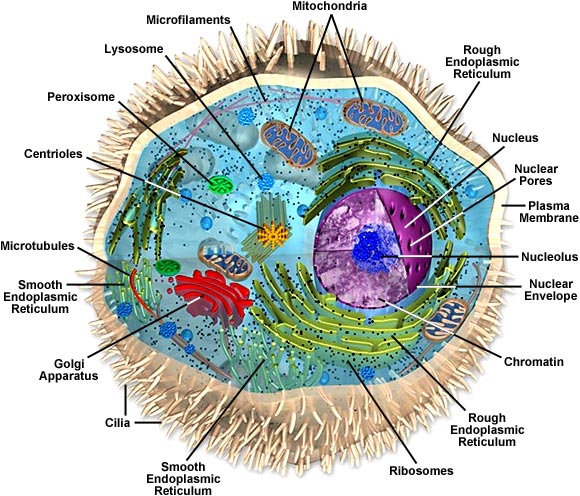 Cada célula tem muitas partes altamente estruturadas que dependem uns dos outros, a fim de sustentar a vida. Se uma parte deixasse de funcionar a célula morre.
O MENOR É MAIS SIMPLES?
MEMBRANA CELULAR
O revestimento externo que, de alguma forma, decide o que entra e sai da célula.
O MENOR É MAIS SIMPLES?
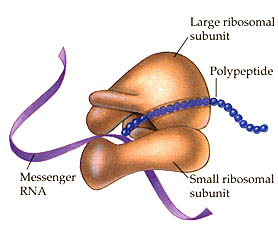 RIBOSSOMOS
Os aminoácidos são montados em proteínas aqui.
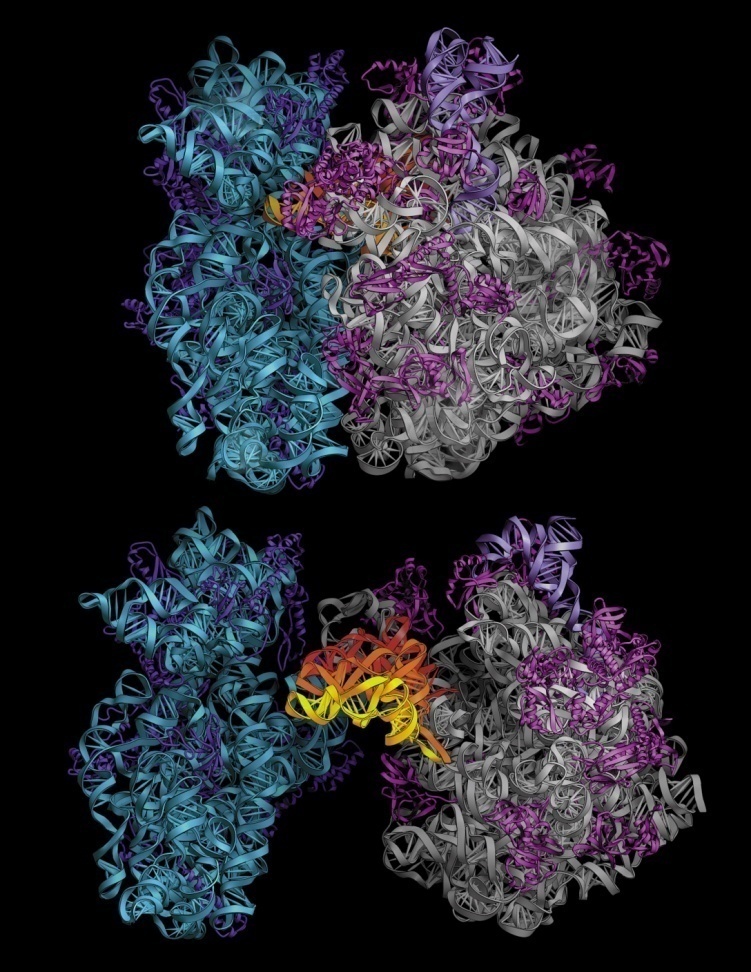 O MENOR É MAIS SIMPLES?
GOLGIBODEIS
Estas curvas “cotonetes” são embrulhadas e distribuem proteínas produzidas noutras partes da célula.
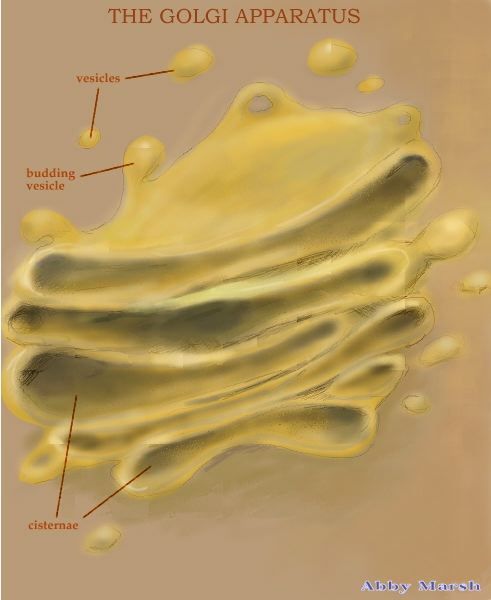 O MENOR É MAIS SIMPLES?
MITOCÔNDRIAS
Estes corpos em forma de feijão fabricam ATP, os acumuladores que fornecem energia elétrica para a célula.
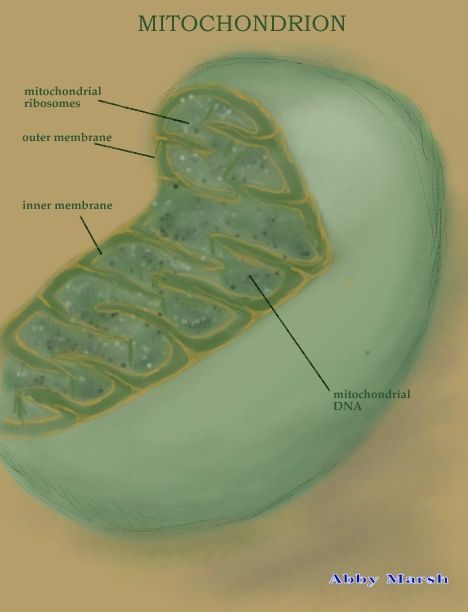 O MENOR É MAIS SIMPLES?
RETÍCULO ENDOPLASMÁTICO
Estes são ambos os armazéns de proteína e também as avenidas de transporte dessas proteínas para outras áreas da célula. A maioria dos ribossomos que produzem as proteínas estão ligada à eles.
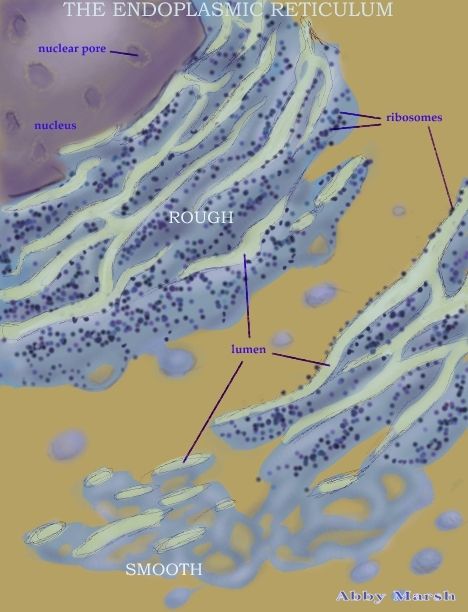 O MENOR É MAIS SIMPLES?
CENTRÍOLOS
Sempre perto do núcleo, os centríolos são vitais para o processo de divisão celular.
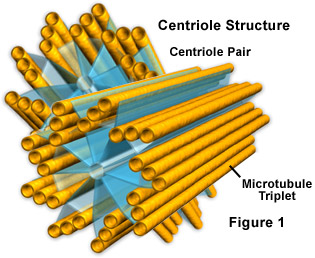 O MENOR É MAIS SIMPLES?
NÚCLEO
Esta é a maior parte única da célula e contém os cromossomos e nucleotídeos. Encerrados dentro de uma parede de dupla membrana, o núcleo é o centro de comando e controle da célula.
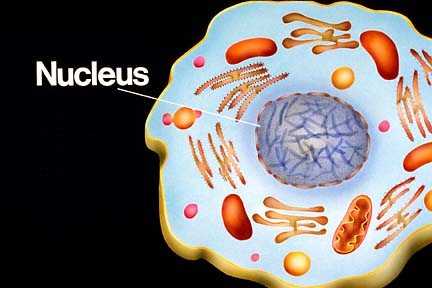 O MENOR É MAIS SIMPLES?
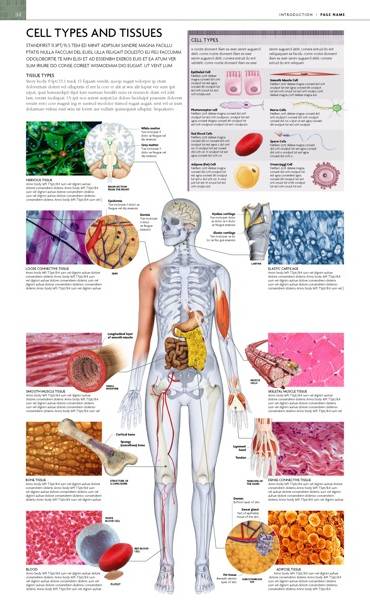 Existem, pelo menos, 300 tipos diferentes de células no corpo humano.
Se os evolucionistas nem sequer sabem como uma única célula animal surgiu (evoluiu), como eles podem esperar que venhamos a crer, que o ser humano evoluiu a partir de uma única célula animal?
ELES TÊM MAIS FÉ DO QUE EU!
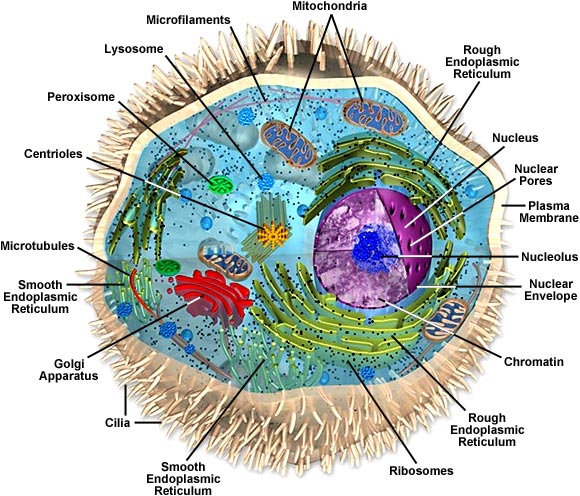 INFORMAÇÃO CELULAR
Ácido desoxirribonucleico (DNA) é uma hélice de cadeia dupla encontrado dentro dos cromossomos, que estão localizados no interior do núcleo de cada célula viva.
Núcleo
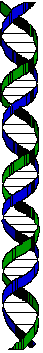 INFORMAÇÃO CELULAR
Por quê é em forma de hélice? Porque o DNA contém um código extremamente longo. Ele tem que caber de alguma forma dentro do cromossomo. A forma de hélice é usada para comportar um comprimento imenso dela no pequeno cromossomo!
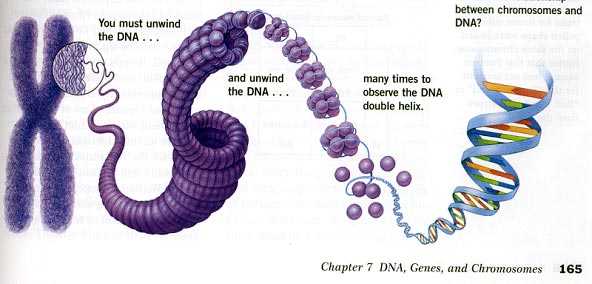 INFORMAÇÃO CELULAR
O gene é um segmento é uma sequência de ácidos nucleicos do DNA (cromossomo)  que corresponde a um código distinto, uma informação para produzir uma determinada proteína ou controlar uma característica, por exemplo, a cor dos olhos.
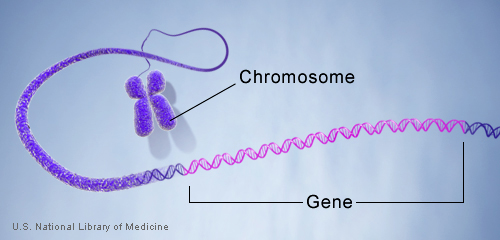 INFORMAÇÃO CELULAR
Ácido Nucléico 

São formados por subunidades chamadas necleitídeos, que consistem em uma… 
  base nitrogenada, 
  uma pentose 
  e um ácido fosfórico.
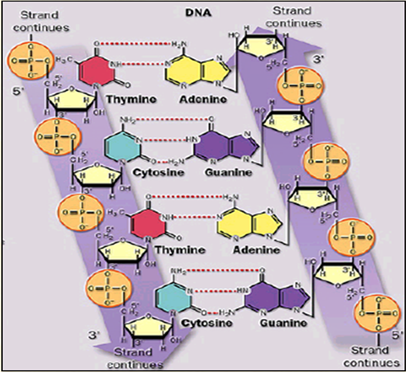 Base nitrogenada:  
Tem cinco as bases desse tipo, divididas em dois grupos:

  Purinas (adenina e guanina).

  Pirimidinas (citosina, timina  
   ou uracilo - só em RNA).
INFORMAÇÃO CELULAR
Ácido Nucléico 

São formados por subunidades chamadas necleitídeos, que consistem em uma… 
  base nitrogenada, 
  uma pentose 
  e um ácido fosfórico.
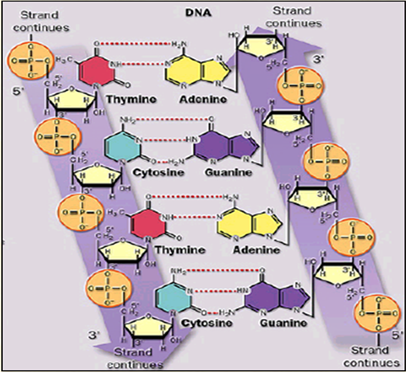 As bases nitrogenadas se ligam com uma pentose (um açúcar) e com ácido fosfórico (fosfato). 

Essas estruturas se organizam em pares, formando assim o DNA, caso a pentose seja a desoxirribose.
INFORMAÇÃO CELULAR
Necleitídeos

São feitos de cinco átomos arranjados na forma exata.
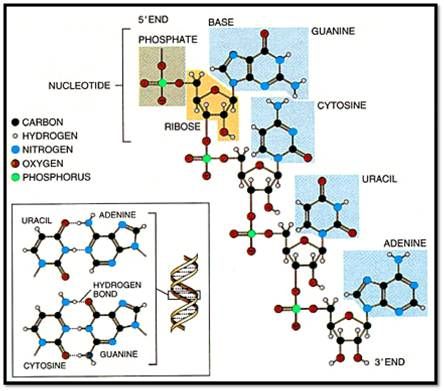 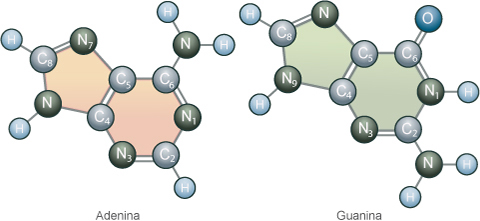 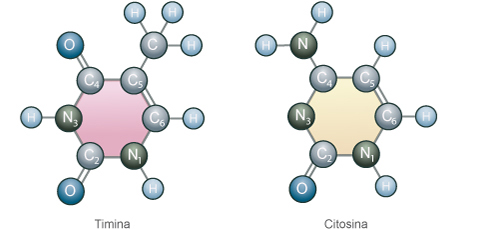 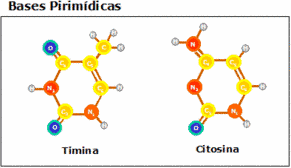 INFORMAÇÃO CELULAR
"O DNA (cromossomos) são as moléculas mais complexas do universo!"
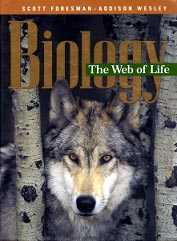 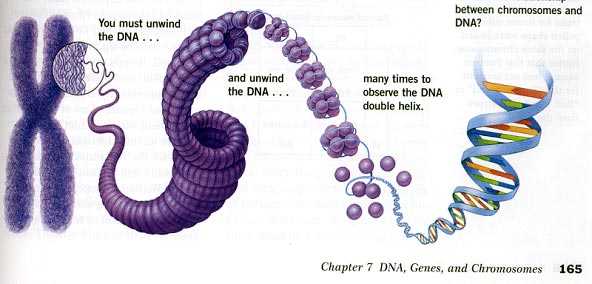 INFORMAÇÃO CELULAR
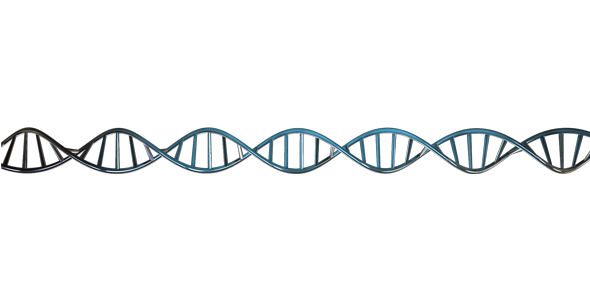 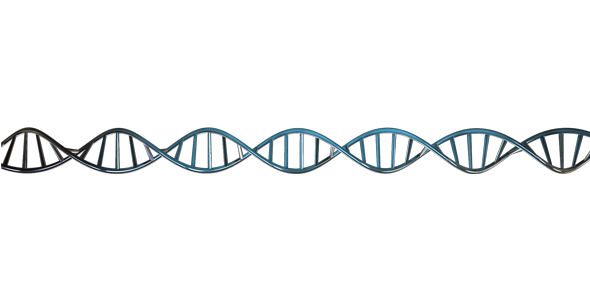 DNA Tem Quatro Dimensões
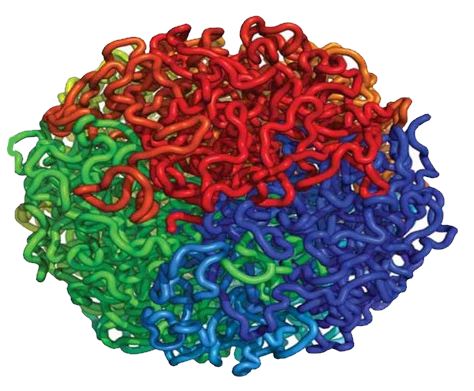 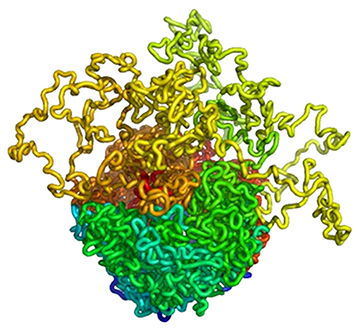 INFORMAÇÃO CELULAR
O código nos cromossomos é mais complexo e possui mais informações do que todos os programas de computador já escritos pelo homem.
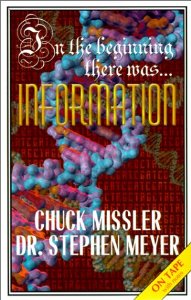 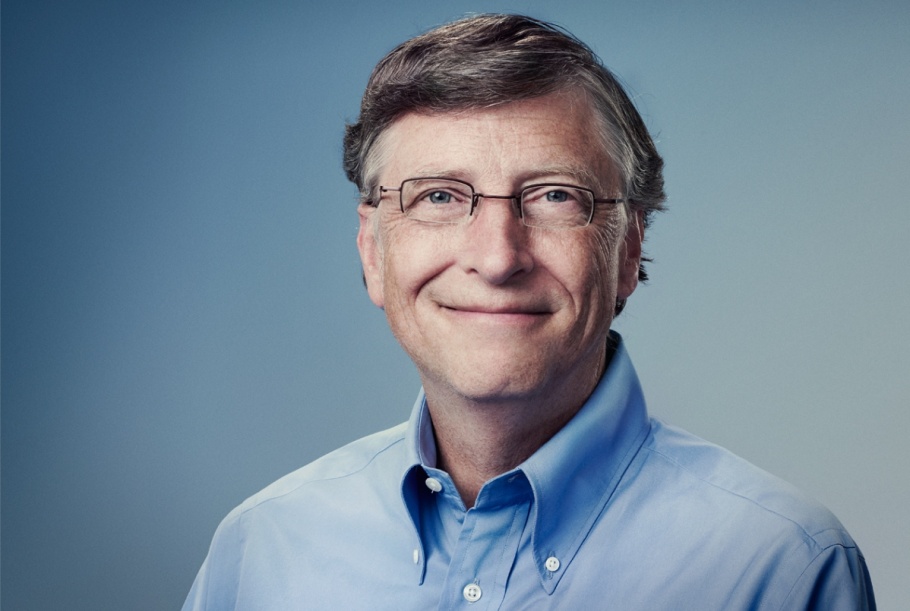 "O DNA é como um programa de software, mas é muito mais complexo do que qualquer coisa que homem tenha sido capaz de conceber."
Bill Gates (como citado na fita de Chuck Missler, In the Beginning There Was Information.)
INFORMAÇÃO CELULAR
"Para compreender a realidade da vida como ela foi revelada pela biologia molecular, devemos ampliar uma célula em mil milhões de vezes até que tenha 20 quilômetros de diâmetro e se assemelha a um dirigível gigante suficiente-mente grande para encobrir uma grande cidade como Londres ou Nova York. Veja então, que seria um objeto de complexidade sem precedentes e design adaptável ".
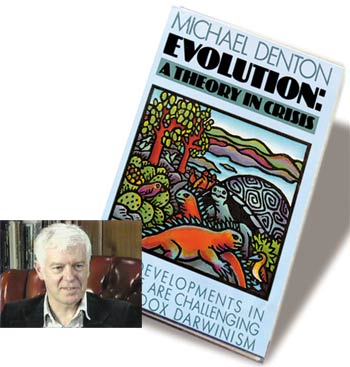 Denton, M,. Evolution: A Theory in Crisis. Adler and Adler,
 Maryland, p328, 1986
A FALÁCIA DO ESPANTALHO
A IDEIA CIENTÍFICA SOBRE A ORIGEM DA VIDA
A ÚNICA TEORIA CIENTÍFICA SOBRE A ORIGEM DA VIDA É A CRIAÇÃO
O Livro Texto Diz:
	“O criacionismo sustenta que a complexidade dos organismos vivos jamais poderia ter sido gerada por acaso ou acidentalmente. Tais ideias, baseadas em preceitos religiosos, devem ser respeitadas.”

	A LEI DA BIOGÊNESE ESTABELECIDA POR LUIZ PASTUR CONFIRMA ISSO!
A FALÁCIA DO ESPANTALHO
A IDEIA CIÊNTIFICA SOBRE A ORIGEM DA VIDA
A ÚNICA TEORIA CIÊNTIFICA SOBRE A ORIGEM DA VIDA É A CRIAÇÃO
O Livro Texto Diz:
	“O criacionismo sustenta que a complexidade dos organismos vivos jamais poderia ter sido gerada por acaso ou acidentalmente. Tais ideias, baseadas em preceitos religiosos, devem ser respeitadas.”

	AS LEIS DE PROBABILIDADE CONFIRMAM ISSO!
A FALÁCIA DO ESPANTALHO
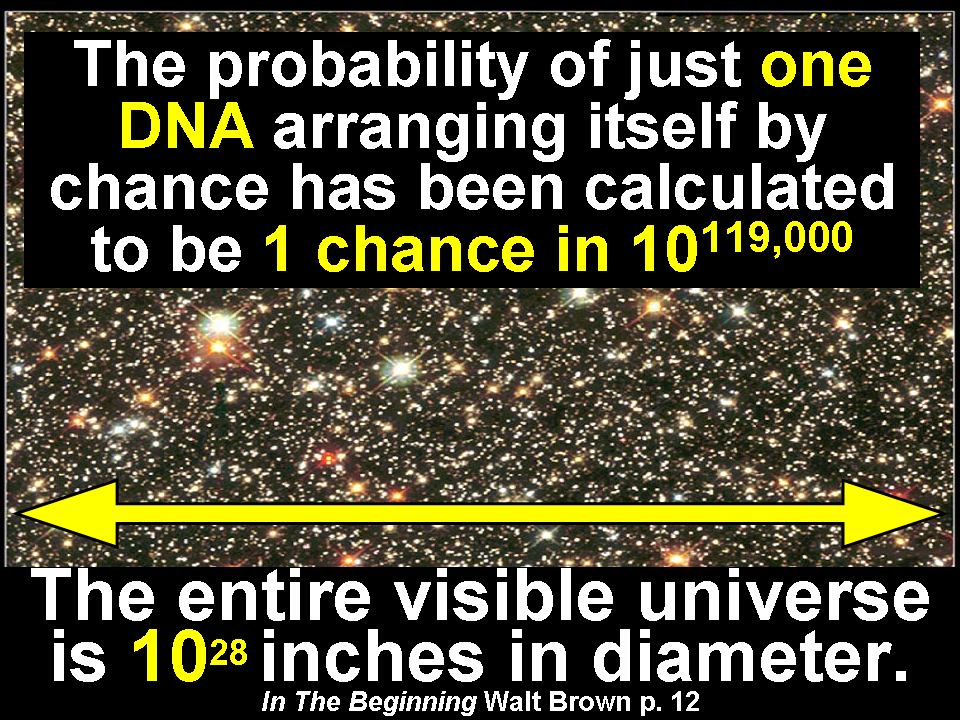 A probabilidade de apenas um DNA organizando-se por acaso foi calculado para ser uma oportunidade de 10119.000.
Todo o universo visível é 1028 polegadas de diâmetro. 
In The Beginning, Walt Brown, p.12.
A FALÁCIA DO ESPANTALHO
A IDEIA CIÊNTIFICA SOBRE A ORIGEM DA VIDA
A ÚNICA TEORIA CIENTÍFICA SOBRE A ORIGEM DA VIDA É A CRIAÇÃO
O Livro Texto Diz:
	“O criacionismo sustenta que a complexidade dos organismos vivos jamais poderia ter sido gerada por acaso ou acidentalmente. Tais ideias, baseadas em preceitos religiosos, devem ser respeitadas.”

	As ideias criacionistas são baseadas fortemente na CIÊNCIA, não preceitos religiosos.
A FALÁCIA DO ESPANTALHO
PRECISA SER EVOLUCIONISTA PARA SER CIENTISTA
As vezes lemos que todos os cientistas são evolucionistas, ou que para ser um verdadeiro cientista precisa ser um evolucionista.

Isso não é a verdade.  Há uma lista enorme de cientistas criacionistas atuando hoje.

Além disso, muitos fundadores das ciências modernas eram criacionistas.
Veja artigo “Alguns cientistas que aceitaram o relato bíblico da criação”.
POR QUÊ TANTOS ACREDITAM NA EVOLUÇÃO?
1.  Educação Escolar.

Fomos ensinados somente numa cosmovisão.  Poucas pessoas têm contado com a cosmovisão criacionista.  Assim, não há escolha, nem uma base para análise e exame.
52
POR QUÊ TANTOS ACREDITAM NA EVOLUÇÃO?
"Se você conta uma mentira o tempo suficiente, alto o suficiente, e repetidamente o suficiente, o povo acreditará."
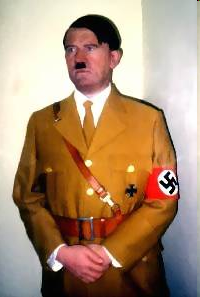 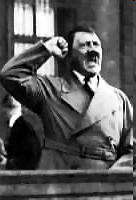 Adolf Hitler
53
POR QUÊ TANTOS ACREDITAM NA EVOLUÇÃO?
1.  Educação Escolar.
2.  Peso das “Autoridades”.

Confiamos nas palavras do homem, mais do que nas palavras de Deus.

Sal. 40:4, “Bem-aventurado o homem que põe no SENHOR a sua confiança, e que não respeita os soberbos nem os que se desviam para a mentira”.

Sal. 146:3, “Não confieis em príncipes, nem em filho de homem, em quem não há salvação”.
54
POR QUÊ TANTOS ACREDITAM NA EVOLUÇÃO?
1.  Educação Escolar.
2.  Peso das “Autoridades”.
3.  Falso Conceito de Criação.

Para manter seus seguidores, os evolucionistas divulgam ideias erradas sobre o conflito entre “criação e evolução”.
55
POR QUÊ TANTOS ACREDITAM NA EVOLUÇÃO?
1.  Educação Escolar.
2.  Peso das “Autoridades”.
3.  Falso Conceito de Criação.
4.  Fracasso da Religião.

Pastores acham que o assunto não é importante, não aceitam as Escrituras com sinceridade, não estudam o assunto e não ensinam seu povo.  Outros as vezes ensinam coisas que não são a verdade, ou só usam desprezo contra os evolucionistas, não argumentos.
56
POR QUÊ TANTOS ACREDITAM NA EVOLUÇÃO?
1.  Educação Escolar.
2.  Peso das “Autoridades”.
3.  Falso Conceito de Criação.
4.  Fracasso da Religião.
5.  REJEIÇÃO DA AUTORIDADE DE DEUS.

Este é a razão principal!
57
POR QUÊ TANTOS ACREDITAM NA EVOLUÇÃO?
João 3:19-21, 
“E a condenação é esta: Que a luz veio ao mundo, e os homens amaram mais as trevas do que a luz, porque as suas obras eram más. Porque todo aquele que faz o mal odeia a luz, e não vem para a luz, para que as suas obras não sejam reprovadas. Mas quem pratica a verdade vem para a luz, a fim de que as suas obras sejam manifestas, porque são feitas em Deus”.
58
POR QUÊ TANTOS ACREDITAM NA EVOLUÇÃO?
Rom. 1:18-22, 
“Porque do céu se manifesta a ira de Deus sobre toda a impiedade e injustiça dos homens, que detêm a verdade em injustiça. Porquanto o que de Deus se pode conhecer neles se manifesta, porque Deus lho manifestou.  Porque as suas coisas invisíveis, desde a criação do mundo, tanto o seu eterno poder, como a sua divindade, se entendem, e claramente se vêem pelas coisas que estão criadas, para que eles fiquem inescusáveis;...”
59
POR QUÊ TANTOS ACREDITAM NA EVOLUÇÃO?
Rom. 1:18-22, 
“...Porquanto, tendo conhecido a Deus, não o glorificaram como Deus, nem lhe deram graças, antes em seus discursos se desvaneceram, e o seu coração insensato se obscureceu. Dizendo-se sábios, tornaram-se loucos”.
60
ENGANADO?
NÃO SEJA ENGANDO PELOS FALSOS ARGUMENTOS CONTRA A COSMOVISÃO DE CRIACIONISMO.






	Estude os dois lados e não seja programado por um lado só.
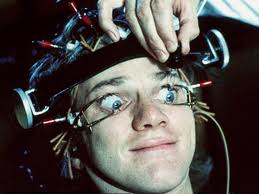 61
RESPONSÁVEL?
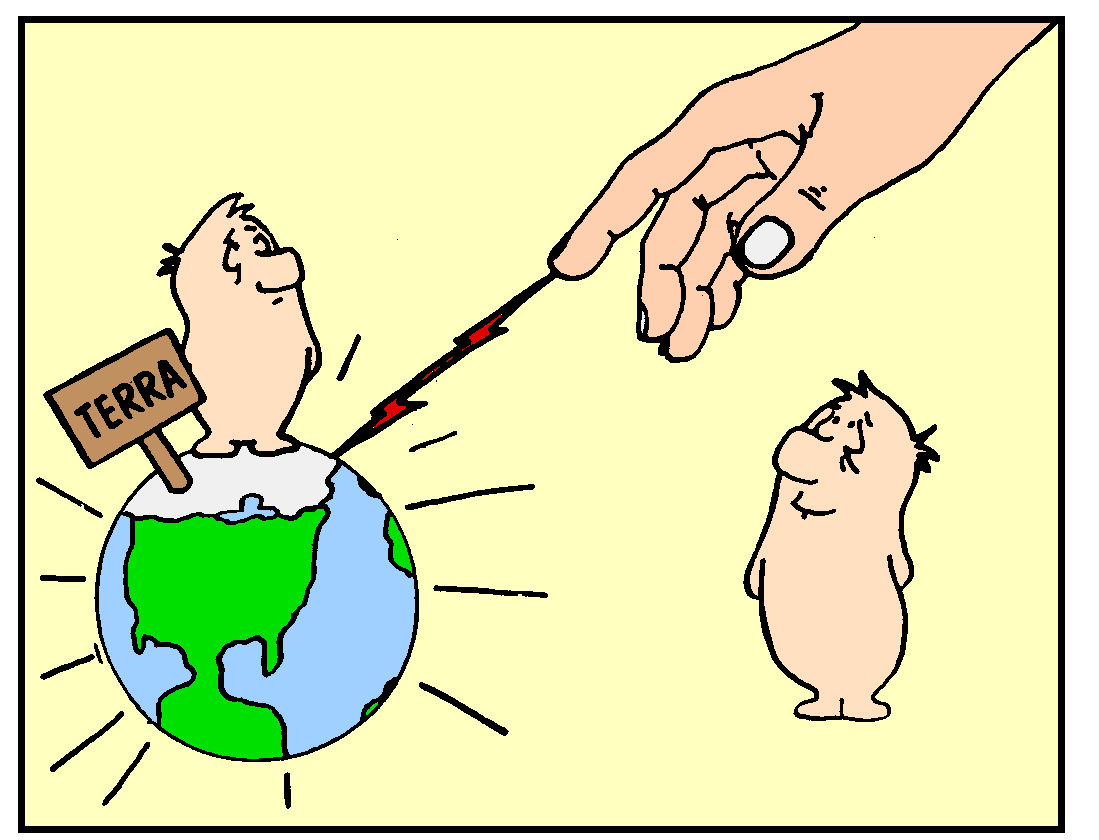 SE DEUS EXISTE E CRIOU . . .
. . .ENTÃO SOU RESPONSÁVEL PARA COM ESSE DEUS!
62
RESPONSÁVEL?
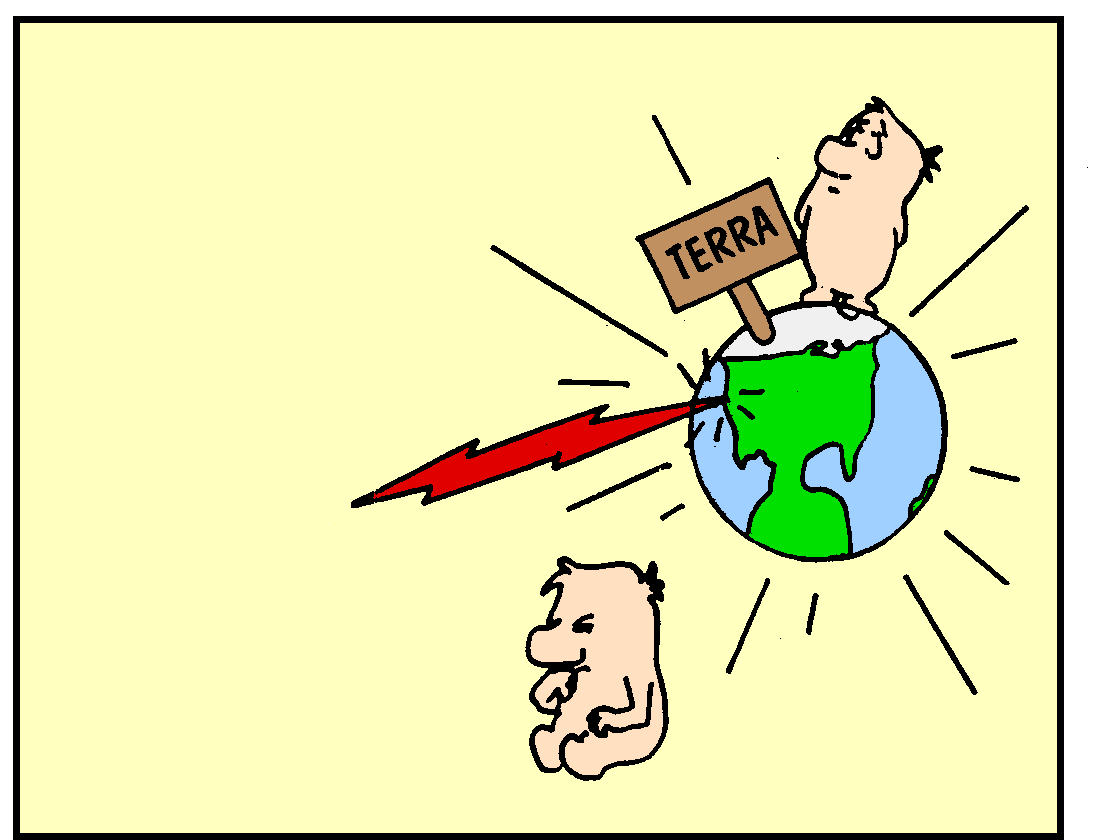 SE DEUS NEM EXISTE OU CRIOU . . .
EVOLUÇÃO
. . . ENTÃO NÃO SOU
RESPONSÁVEL PARA COM DEUS!
63
Forçado a Fazer Uma Escolha
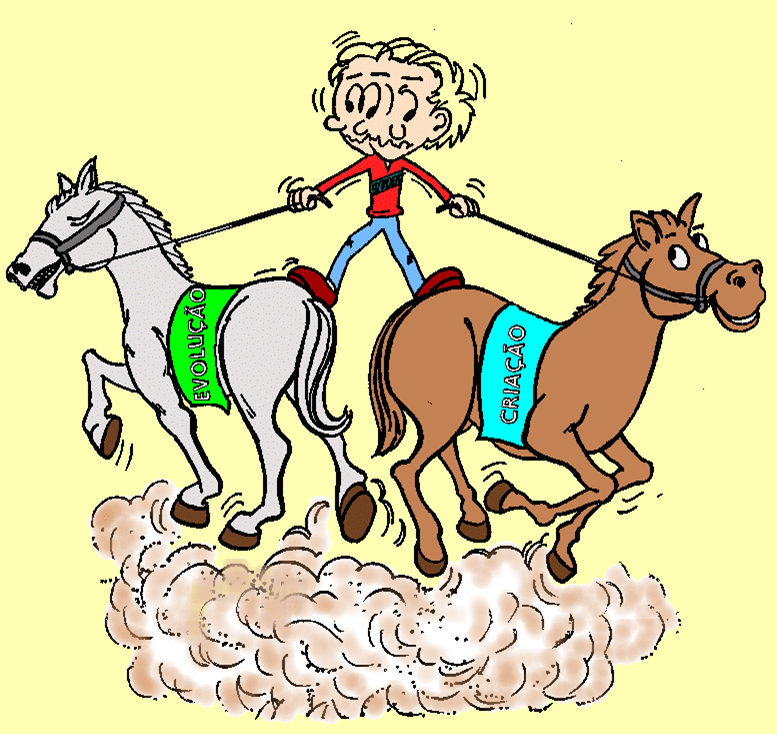 64
FIM
65